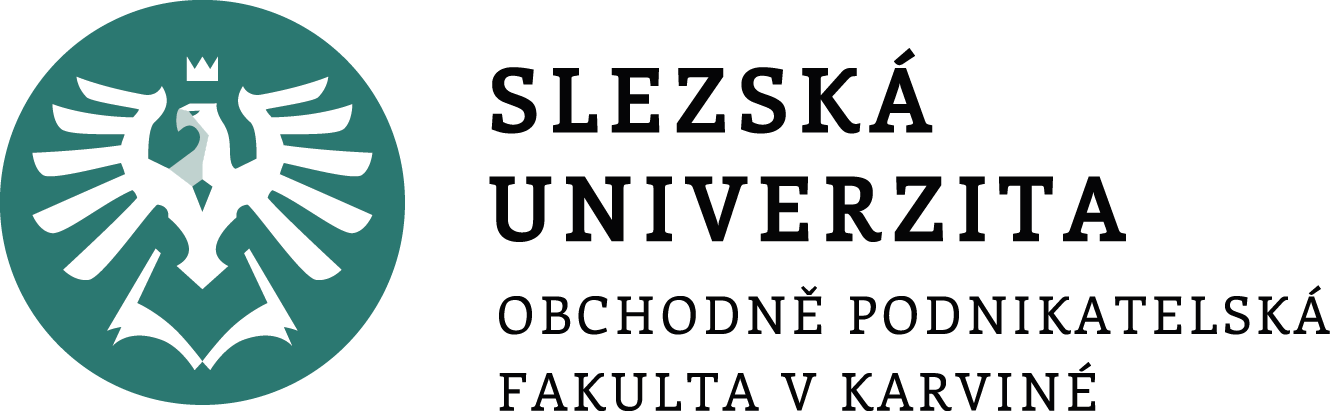 PERSONALISTIKA

6a. seminář
Změny místa výkonu práce. 
Cestovní náhrady.
Ing. Helena Marková, Ph.D.
PERSONALISTIKA 							   PEM SU OPF
Změna pracovní smlouvy. Změna dohody.
Mění se podmínky smlouvy.
Změny možná jen písemnou formou.
Může se měnit obsah i forma.
Číst! Nepodepisovat bez rozmyslu a případné konzultace!
PERSONALISTIKA 							   PEM SU OPF
Převedení na jinou práci
Je rozdíl mezi povinností, možností a žádostí o převedení.
Povinnost zam-ele zejména z důvodu ochrany zam-ce, nebo z rozhodnutí soudu, nebo lékaře.
Možnost při výpovědi, trestním stíhání, když pozbyl předpoklady pro výkon práce.
Na žádost zaměstnance
PERSONALISTIKA 							   PEM SU OPF
Změny místa výkonu práce
Přeložení v rámci stejného zam-ele – jiné místo výkonu práce, dočasné, max. 2 měsíce, nutný souhlas, pokud trvalé        změna pracovní smlouvy, cestovní náhrady.
Dočasné přidělení – písemná dohoda se souhlasem zam-ce, až po 6 měsících od nástupu, je to nástroj flexibility.
PERSONALISTIKA 							   PEM SU OPF
Pracovní cesta
Je nutný souhlas zam-ce.
Povinnost zaměstnavatele hradit cestovní náhrady dle zákona.
Definováno dle zákona pro zaměstnance na pracovní smlouvu, na základě dohody, nebo vnitřního předpisu lze i u dohodářů.
Před započetím PC je nutné určit:
odkud, kam, na jak dlouho, způsob dopravy
				CESTOVNÍ PŘÍKAZ.
PERSONALISTIKA 							   PEM SU OPF
Cestovní příkaz
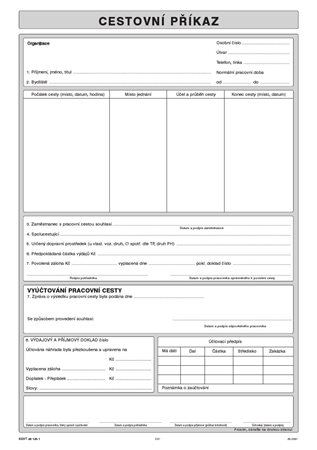 PERSONALISTIKA 							   PEM SU OPF
Druhy cestovních náhrad
Cestovní náhrady
stravné (tuzemské sazby, zahraniční sazby, návaznost na tzv. stravenkový paušál)
jízdné
využití služebního a vlastního vozidla
účtování PHM (skutečné náklady, dle vyhlášky)
pracovní doba
https://www.penize.cz/mzda-a-plat/439142-pracovni-cesta-2023-cestovni-nahrady-stravne-pausal-za-auto
Cestovní příkaz, zpráva o služební cestě
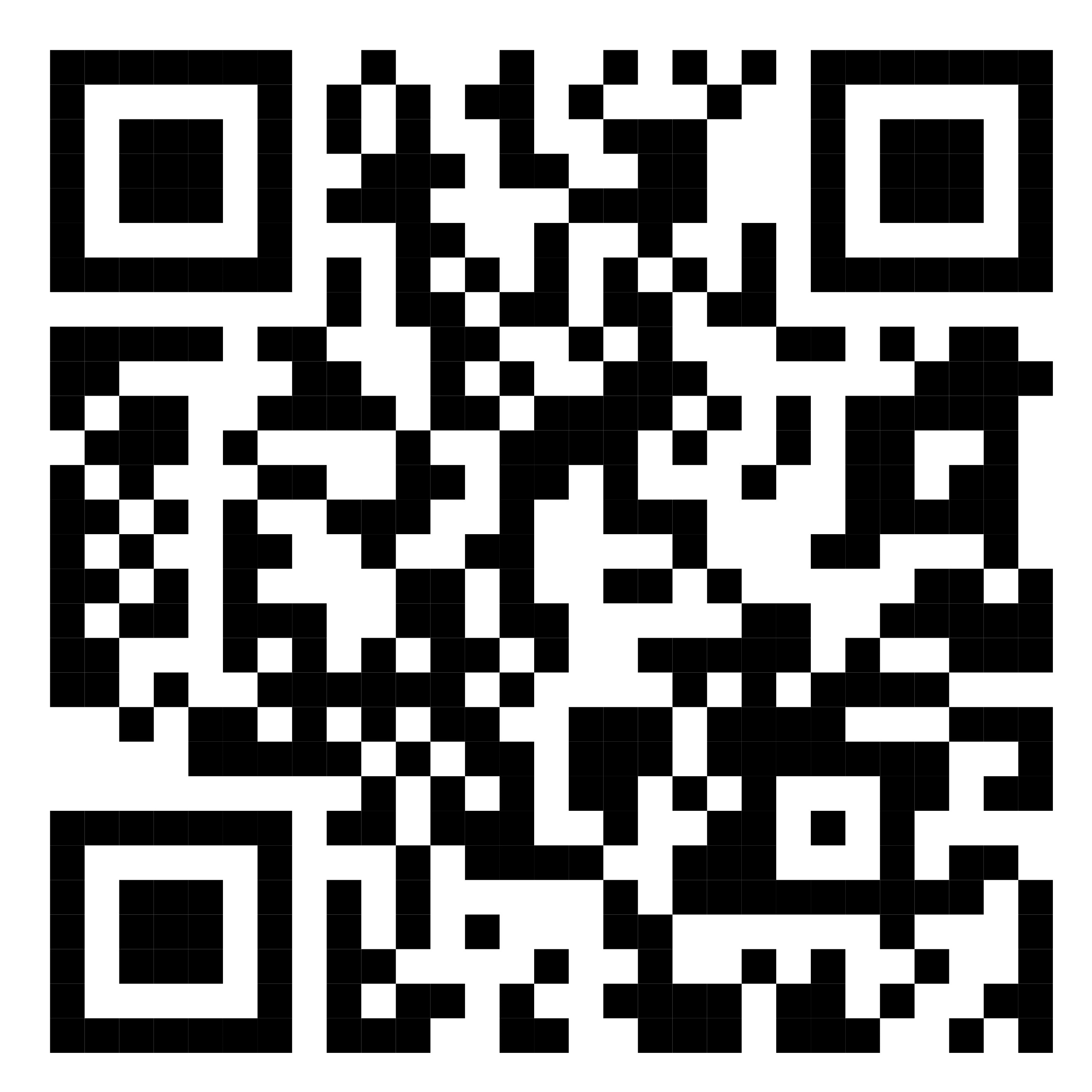 PERSONALISTIKA 							   PEM SU OPF
Děkuji vám za pozornost a přeji příjemný zbytek dne. 
Děkuji vám za pozornost, přeji příjemný den.
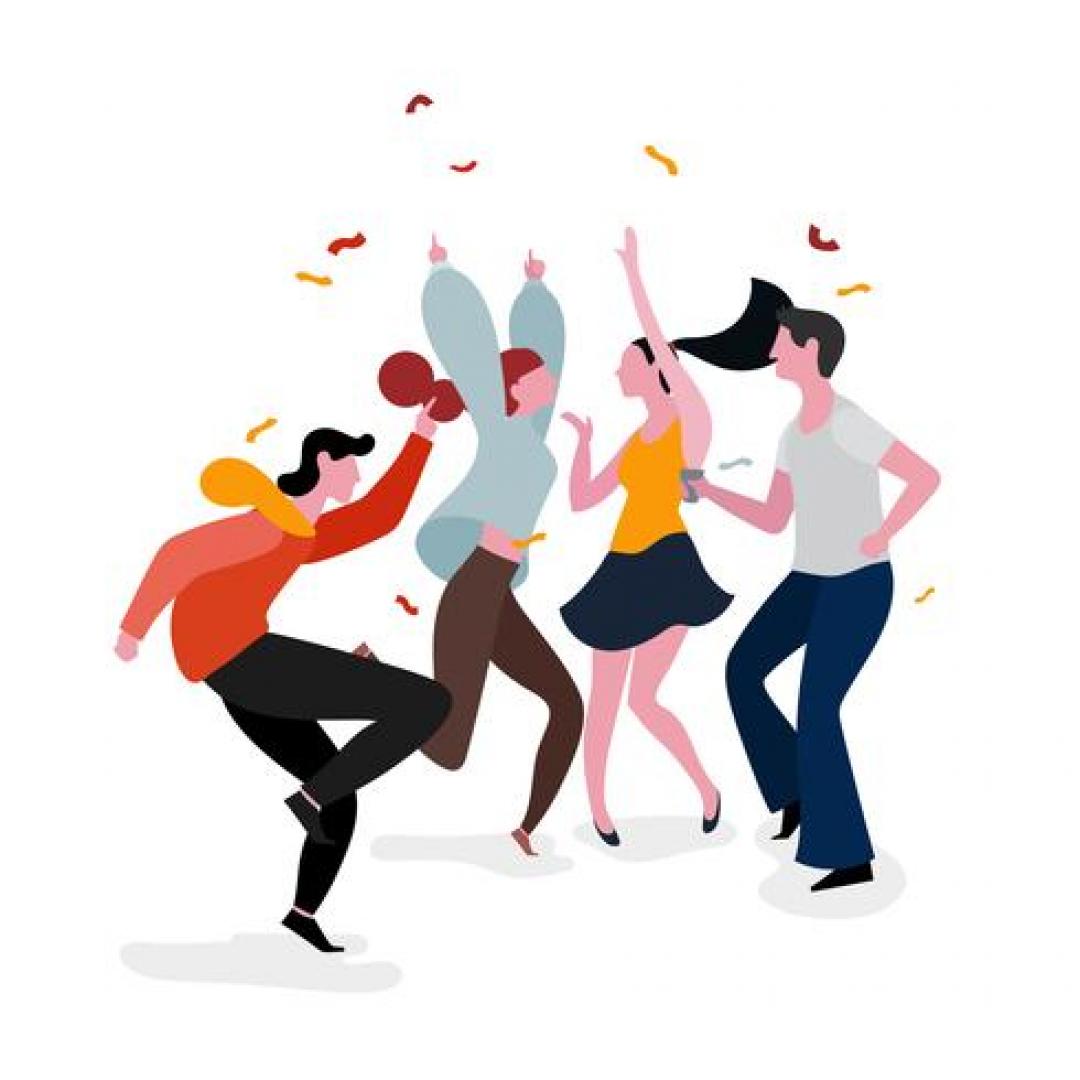